La Camargue -20 juillet3 participants
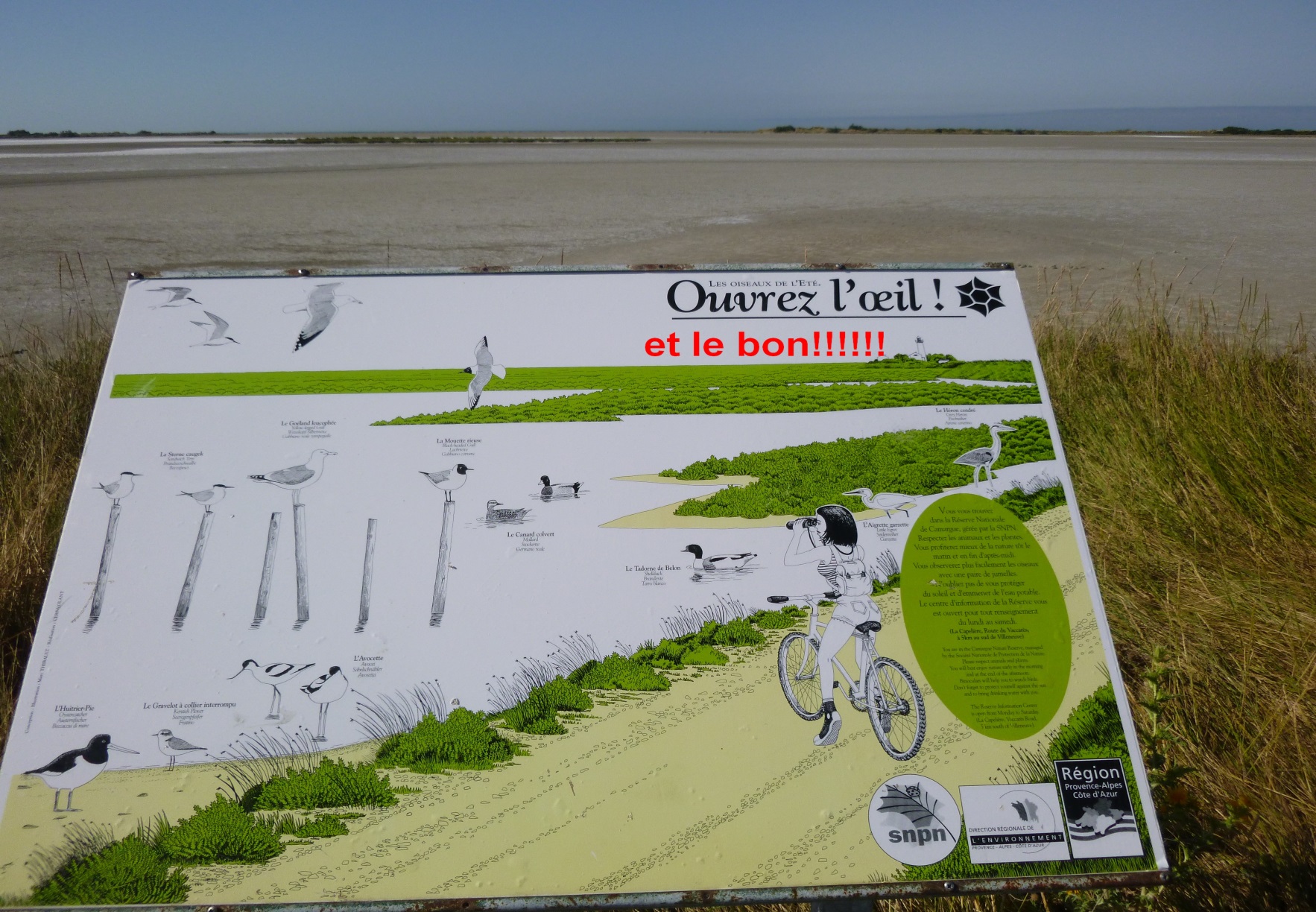